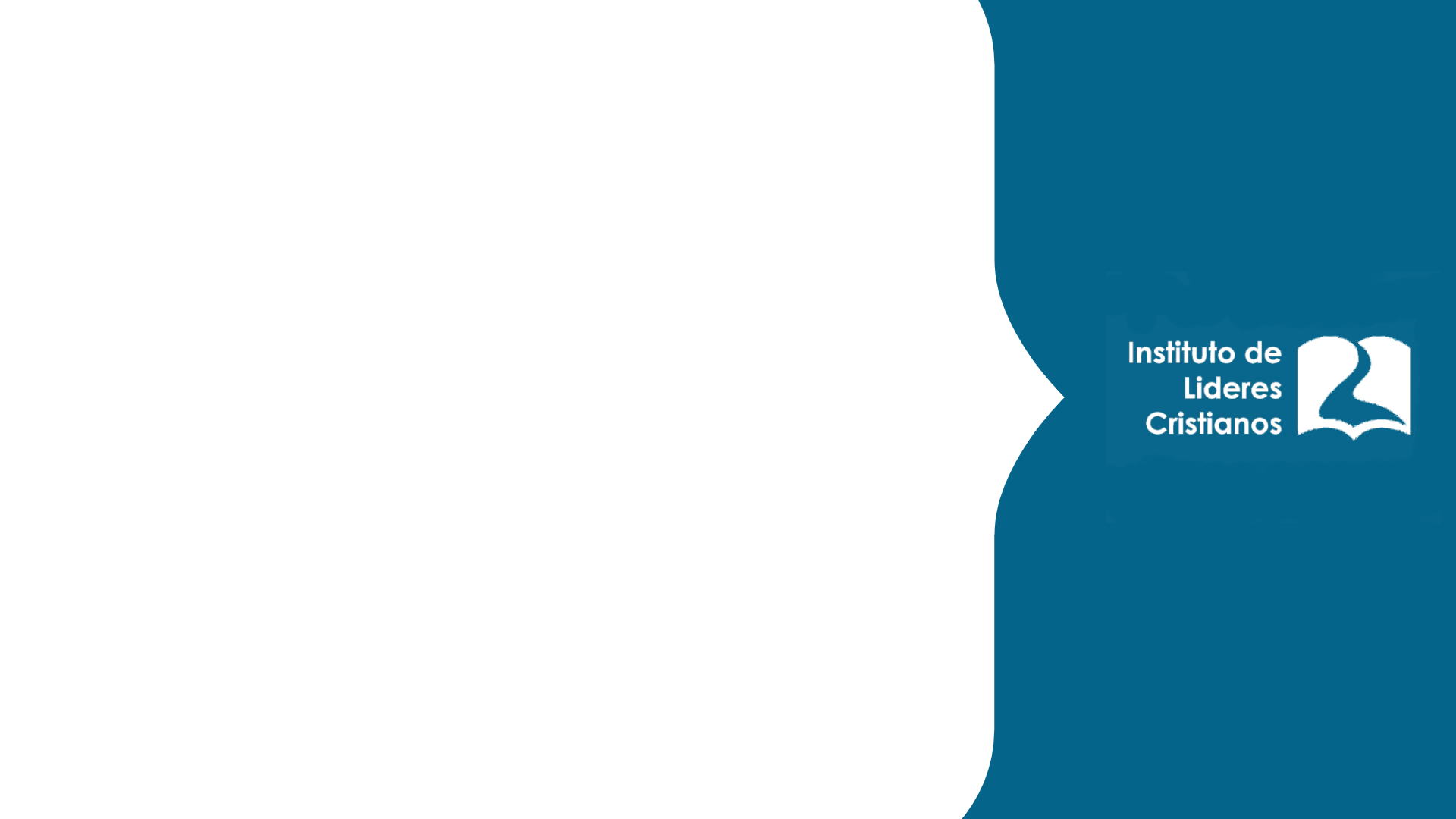 Religiones 
comparativas
Lic. Julio Eduardo Contreras Carrillo
UNIDAD 6: 
EL FENÓMENO DE LAS SECTAS

ADVENTISMO DEL SÉPTIMO DÍA
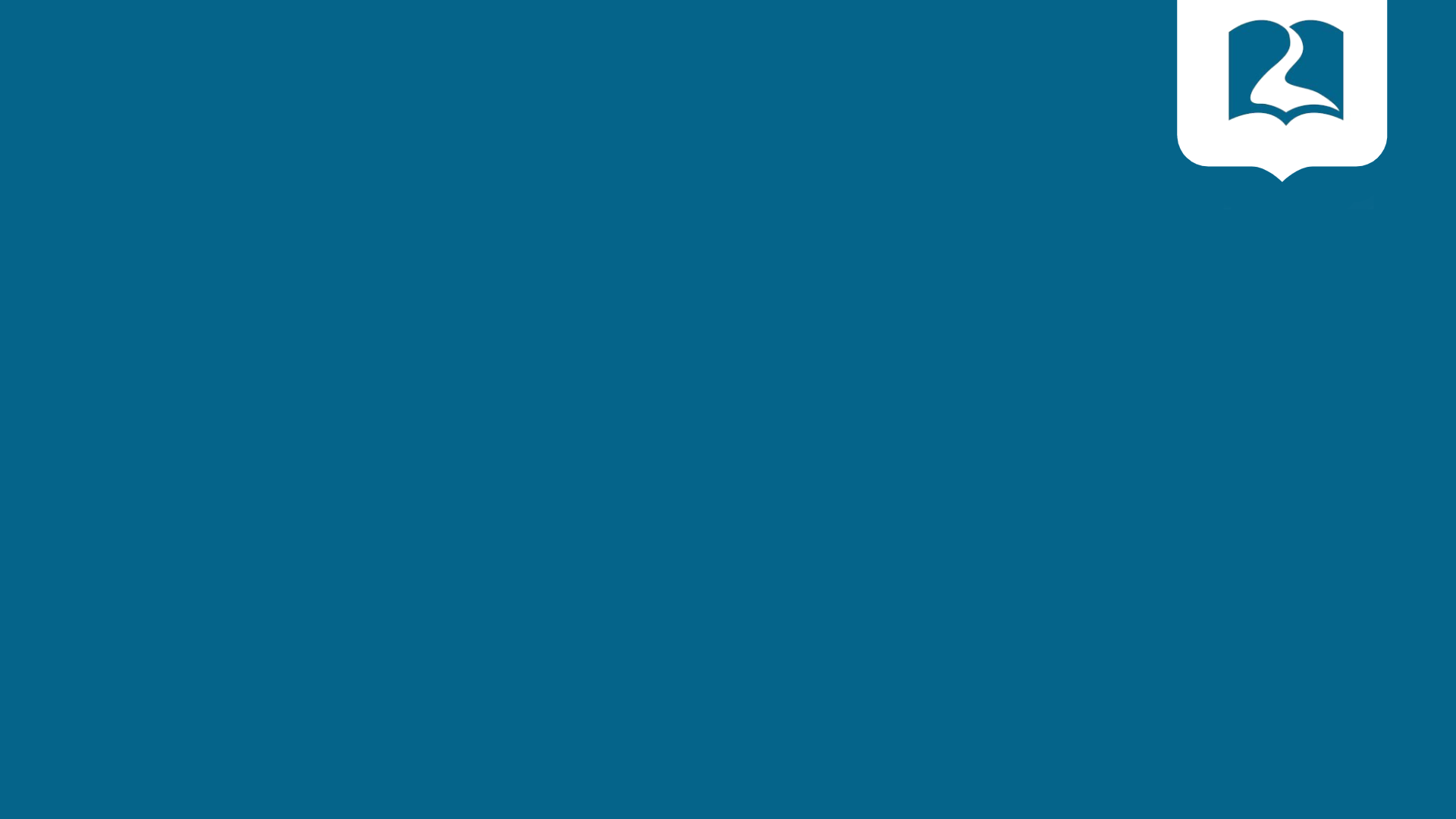 Gálatas 3. 10-11 (RVR1960)
10 Porque todos los que dependen de las obras de la ley están bajo maldición, pues escrito está: Maldito todo aquel que no permaneciere en todas las cosas escritas en el libro de la ley, para hacerlas.
11 Y que por la ley ninguno se justifica para con Dios, es evidente, porque: El justo por la fe vivirá;
INSTITUTO DE LIDERES CRISTIANOS
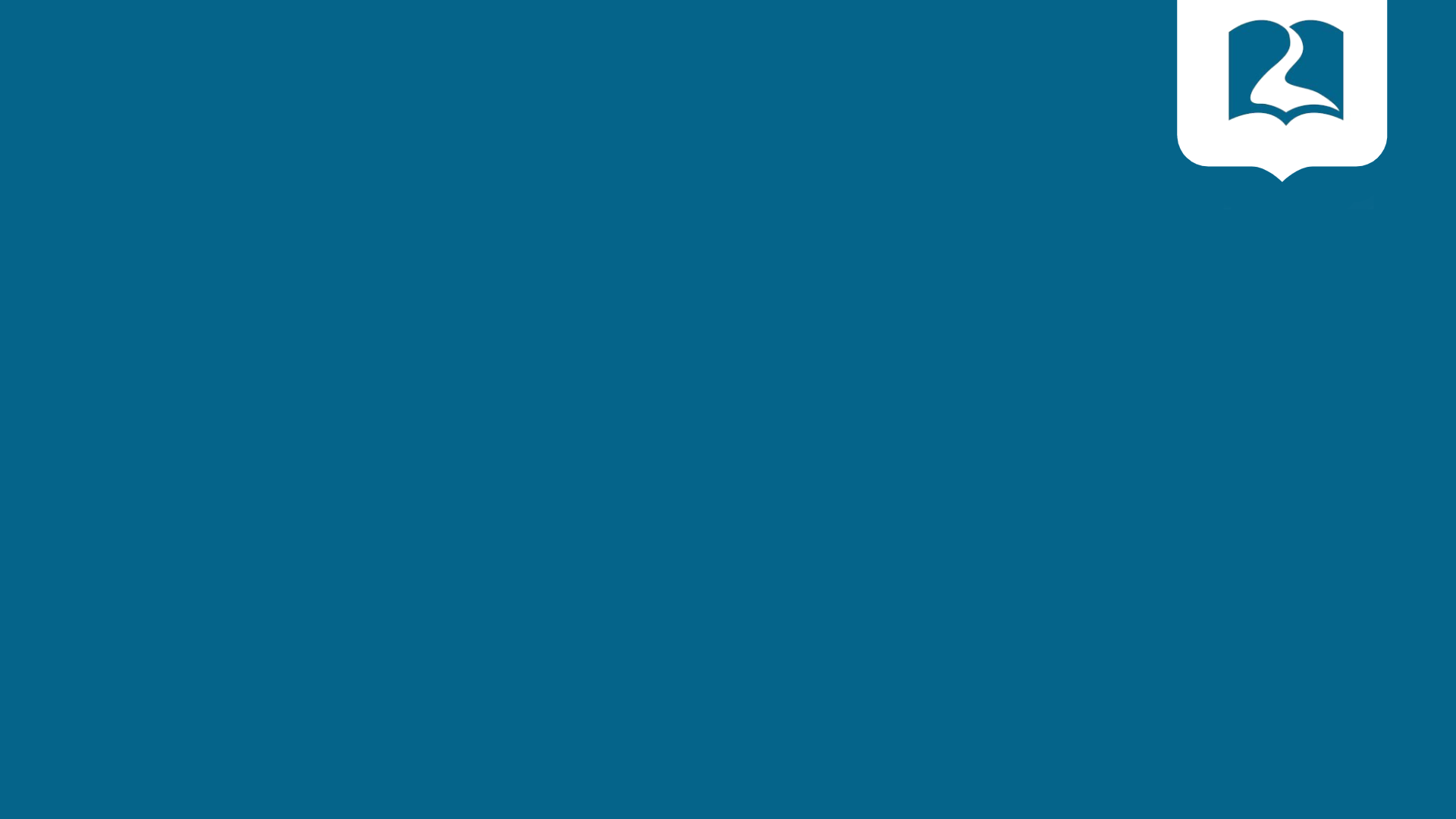 Adventismo 
del séptimo día
INSTITUTO DE LIDERES CRISTIANOS
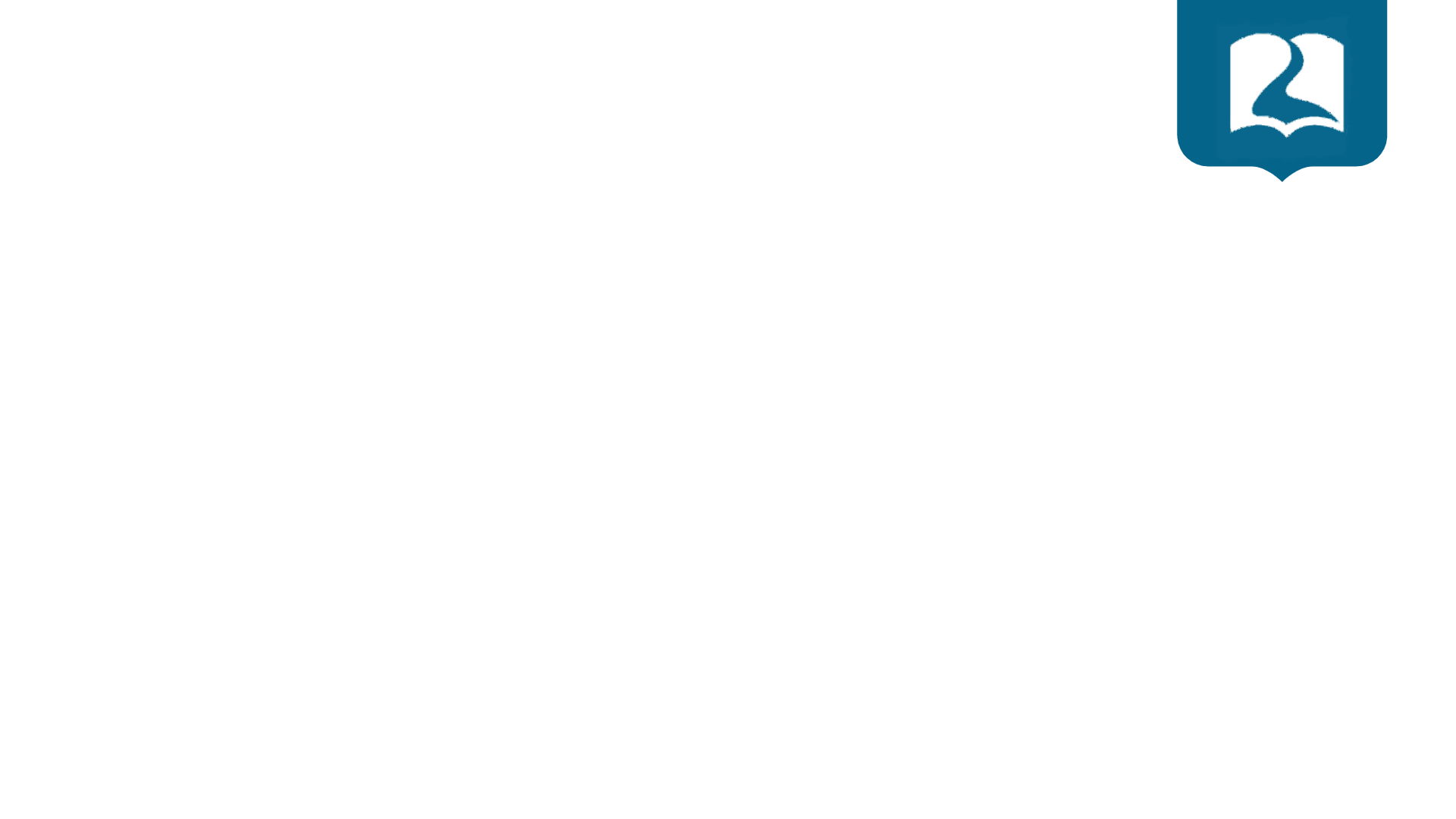 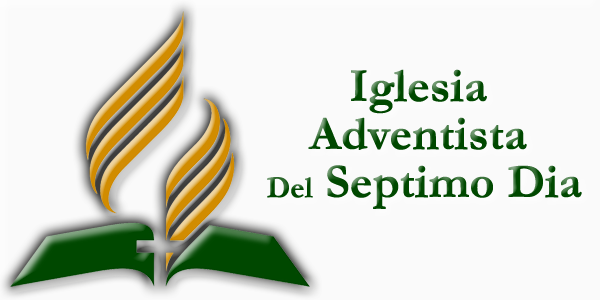 ¿Quienes son? 
Esta establecida en los cinco continentes (204 países de las 229 países y áreas reconocidas por las Naciones Unidas).
Siguen la instrucción de Jesucristo: “Id por todo el mundo y predicad el evangelio”.
Se consideran una iglesia universal.
Se inscribe, dentro del conjunto de iglesias cristianas históricas, en el tronco de los grupos religiosos herederos de la Reforma del siglo XVI.
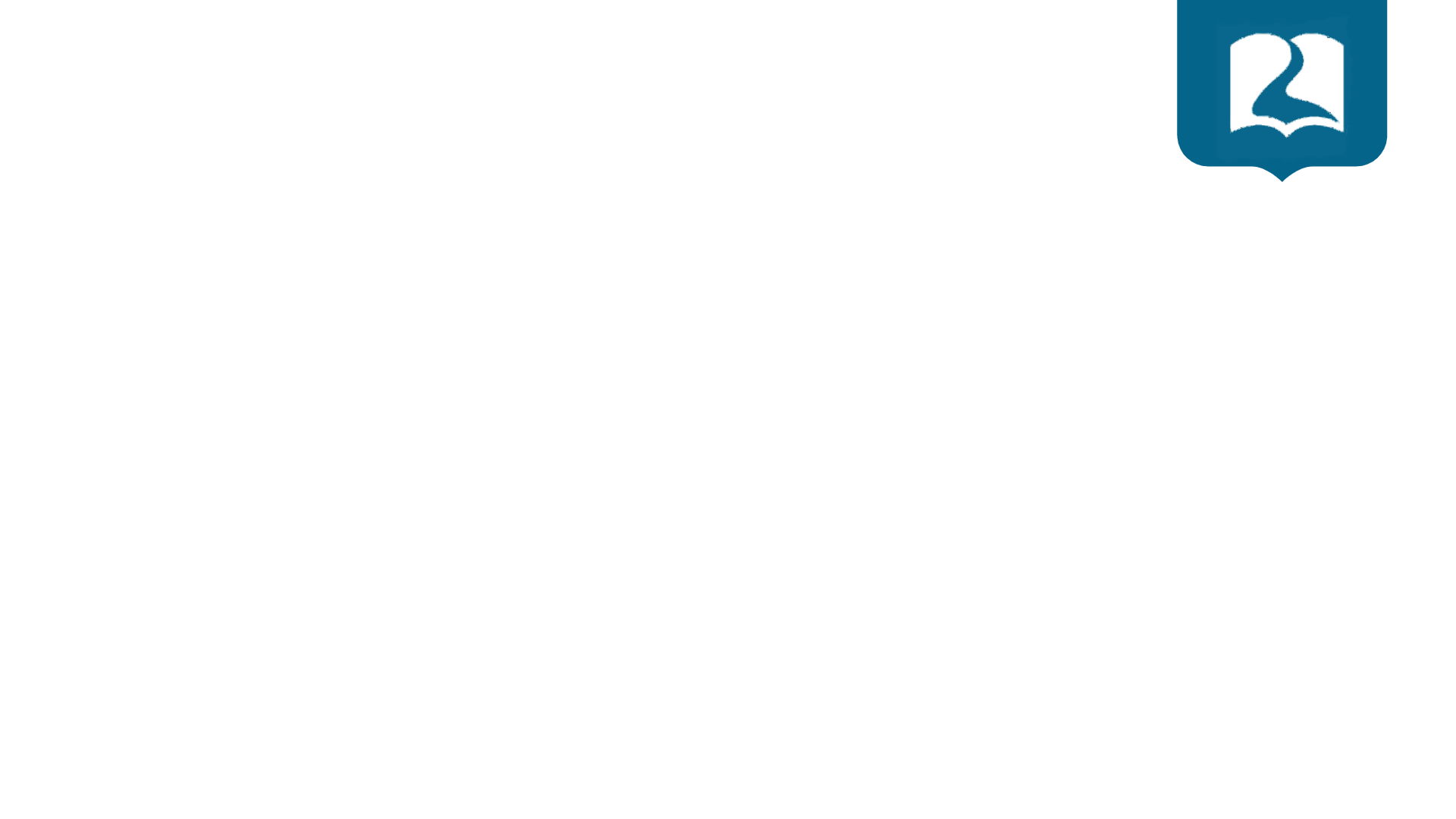 Se presenta como un movimiento integrador de la fe apostólica.
 Su misión: Despertar las conciencias de los hombres a la promesa de nuestro Señor Jesucristo de que el momento de su segundo advenimiento está cercano. 
La Iglesia Adventista, está presente desde principios del siglo XX. 
Se establece primeramente en Barcelona, para ir luego extendiéndose a casi todo el territorio nacional. 
Representa una comunidad de servicio y de amor, de interés y de corresponsabilidad por el mundo sufriente, por el prójimo desvalido o menesteroso.
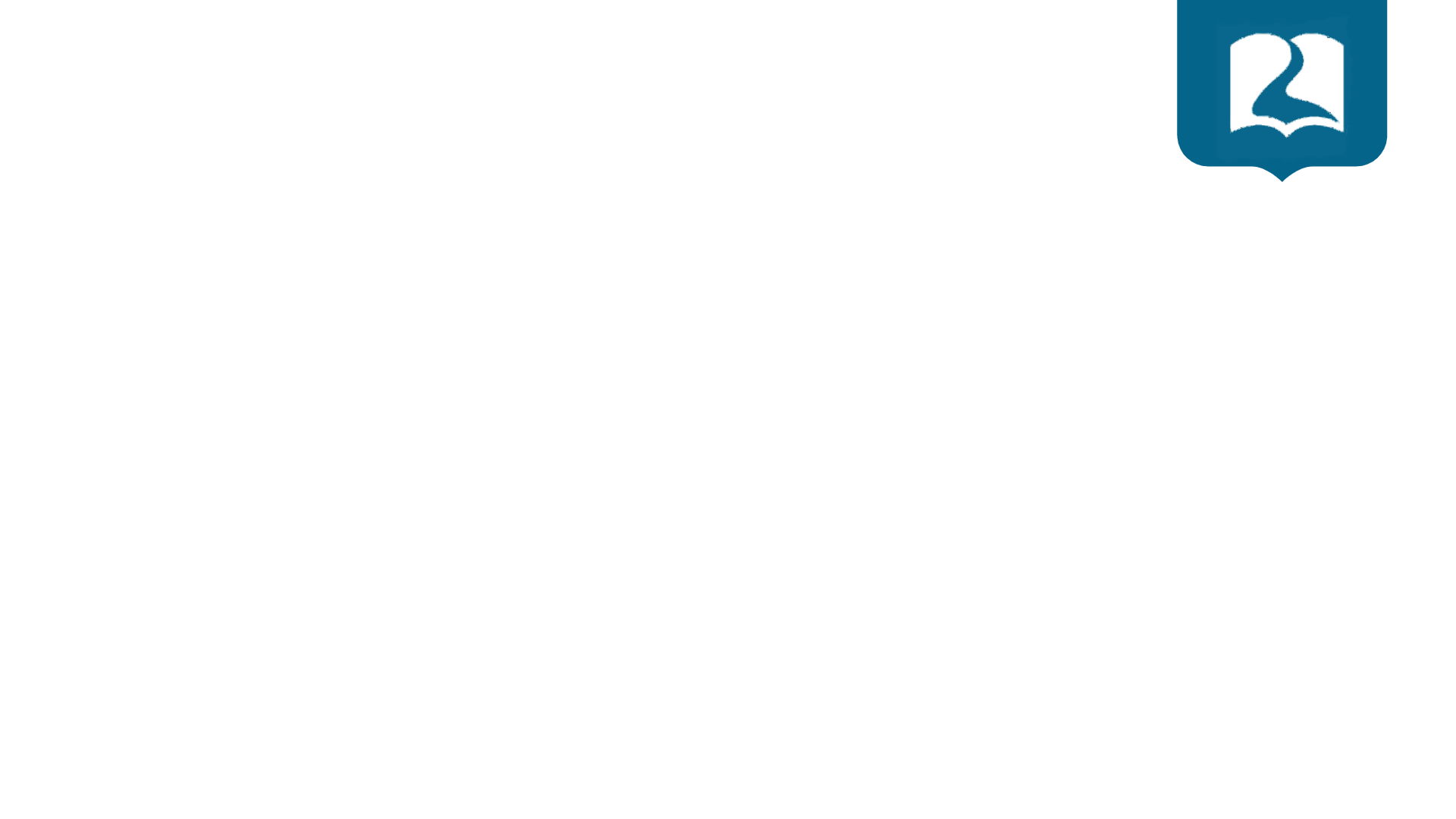 Su solidaridad con las victimas de contingencias dolorosa lo ven como un programa de acción organizado donde ellos procuran ablandar o quitar su dolor, brindarles apoyo y soluciones también romper las cadenas del vicio y educar. 
La acción social de los adventistas no se plantea como una ruptura de estructuras, sino a través de una transformación personal efectiva, que repercute en un mejoramiento general de la sociedad.
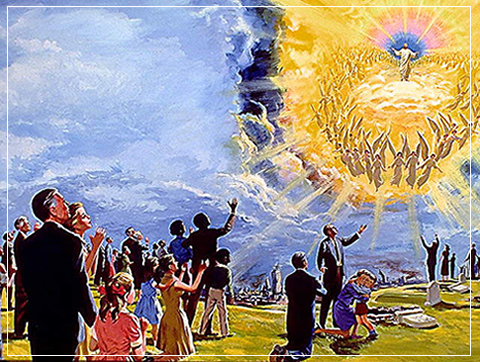 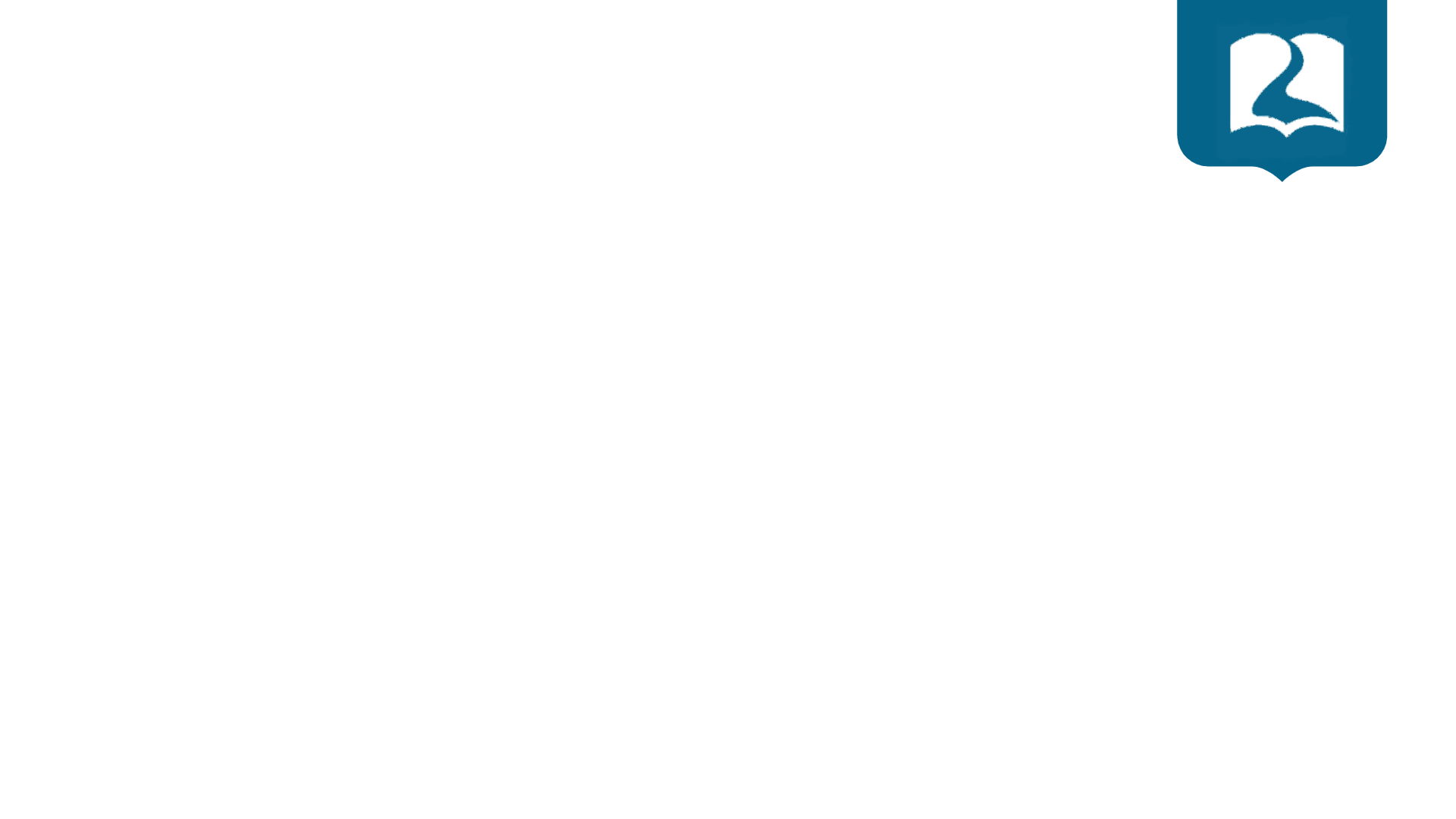 El origen de la iglesia adventista
Se consideran herederos de los apóstoles en su esperanza del regreso de Jesús a esta tierra. “Vendré otra vez”, prometió Cristo (Juan 14:1-3). “Este mismo Jesús vendrá como los habéis visto ir al cielo” (Hechos1:11). 
Con el paso de los tiempos, esta doctrina se fue olvidando; aunque siempre haya habido grupos de creyentes que, desde distintas confesiones religiosas, siguiendo las enseñanzas del Evangelio, esperaban el retorno del Salvador.
Con la Reforma, llegó un nuevo interés por la segunda venida de Cristo. Martín Lutero y la mayoría de los reformadores, tenían su confianza puesta en este acontecimiento.
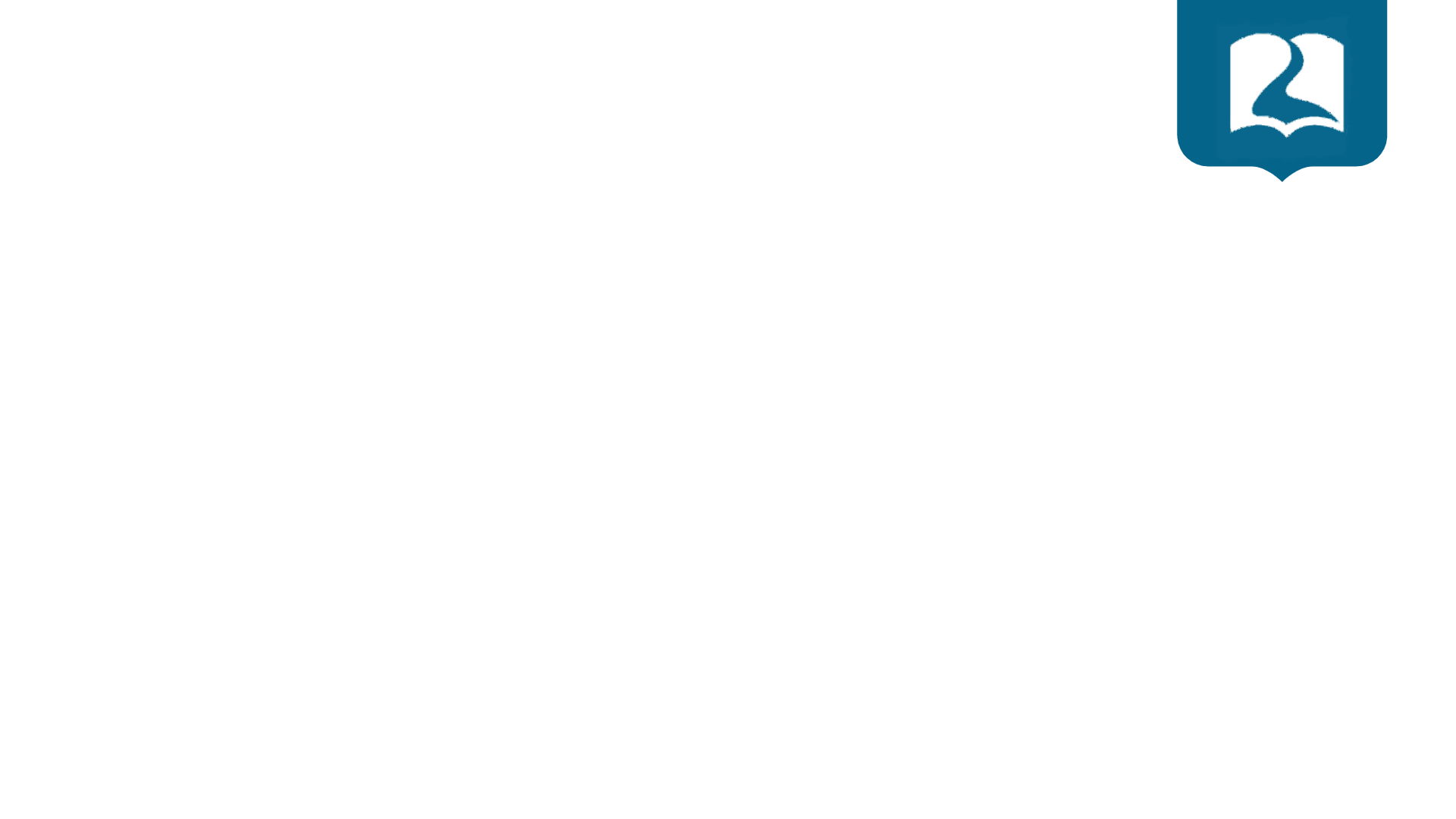 En el año 1863 nace institucionalmente la Iglesia Adventista, en torno a un ideario apostólico que había sido olvidado por otras confesiones religiosas en algunos aspectos.
El 19 de agosto de 1866 los primeros conversos europeos a la fe adventista del séptimo día, fueron bautizados en Neuchatel (Suiza). 
En 1903, llega el adventismo a nuestro país, concretamente a Barcelona.
La Iglesia Adventista forma parte de la FEREDE (Federación Española de Entidades Religiosas Evangélicas de España) Fue creada para negociar los Acuerdos de cooperación entre el Estado y estas iglesias, firmado en Noviembre de 1992.
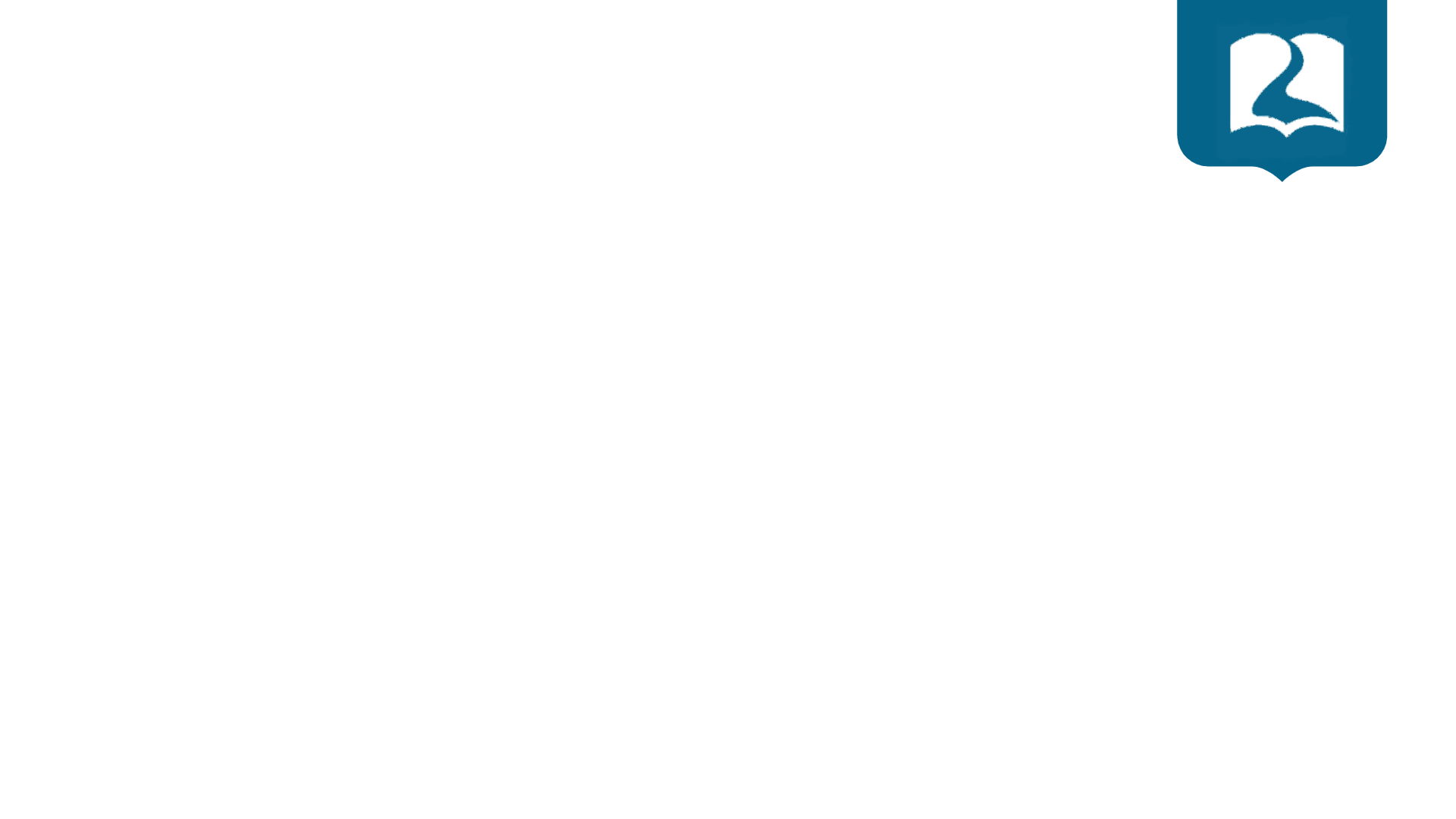 Ellen de white
Ellen Gould Harmon nació el 26 de noviembre de 1827
Elena y su familia aceptaron las interpretaciones bíblicas presentadas por el predicador bautista William Miller. 
Juntamente con Miller y otras 50.000 personas, ella pasó por lo que quedó conocido como “el gran chasco”, pues esperaban el regreso de Jesús el
 22 de octubre de 1844, la fecha correspondiente al fin de la profecía de los 2.300 días de Daniel 8.
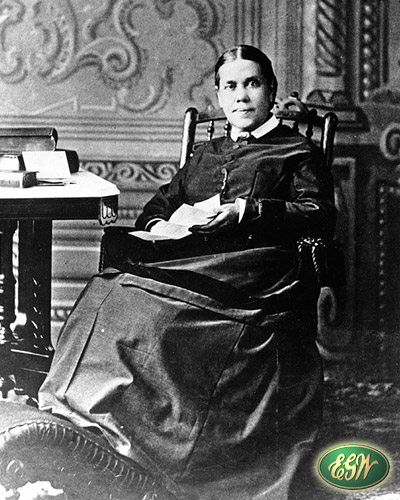 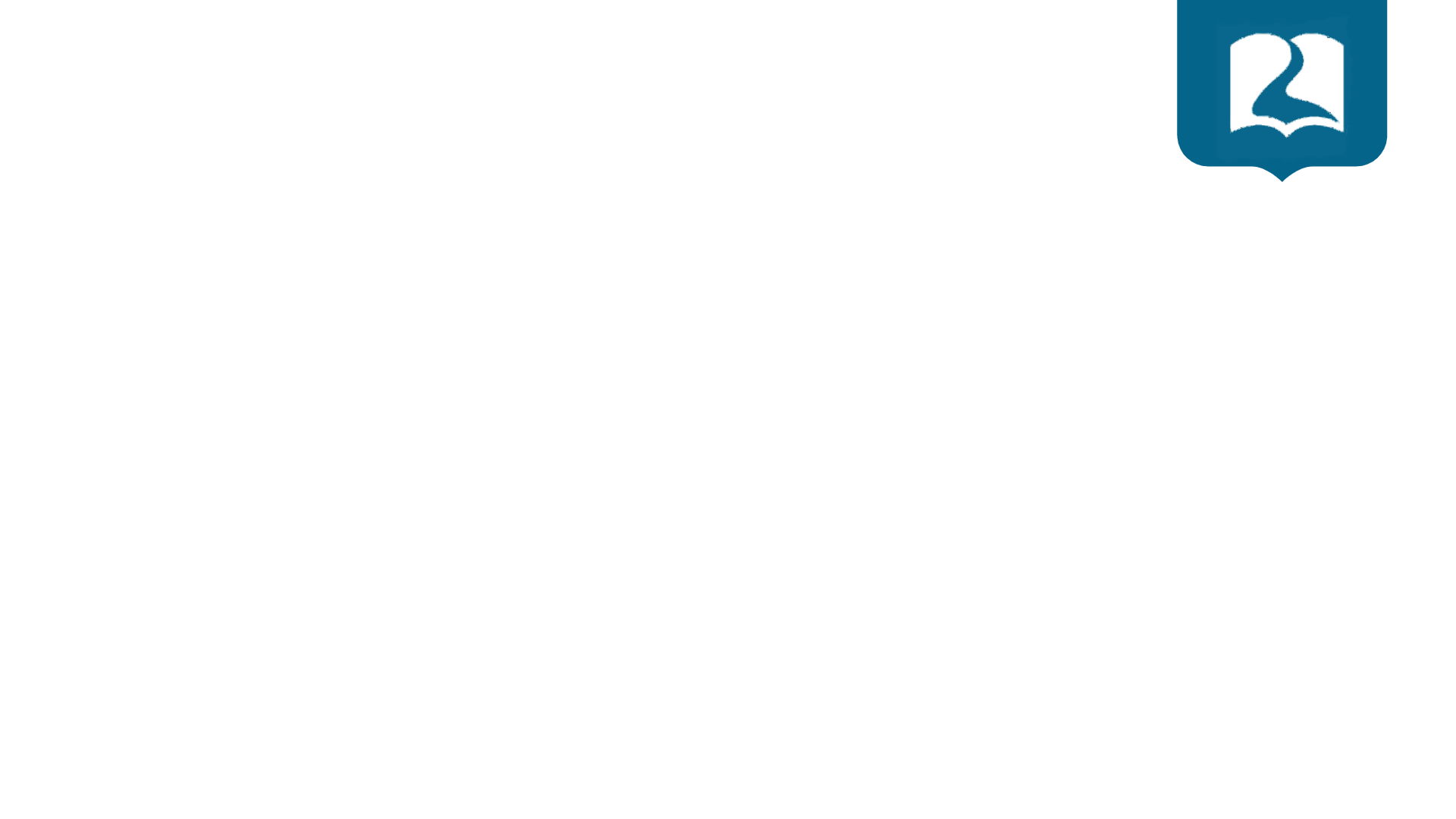 En diciembre de 1844, Dios le dio a Elena la primera de un total de dos mil visiones y sueños proféticos. 
En agosto de 1846, Elena se casó con Jaime White, un pastor de 25 años de edad, que compartía la misma convicción de que Elena fuera llamada por Dios para realizar la obra de un profeta. 
Elena y Jaime pasaron a guardar el sábado como el día de descanso ordenado por Dios, de acuerdo con el cuarto mandamiento.
Tuvo 4 hijos de los cuales dos murieron y los otros dos se volvieron pastores adventistas.
En su visión del 6 de junio de 1863, recibió instrucciones sobre la salud, como el uso de drogas, tabaco, te, café, alimentos de origen animal y la importancia de la actividad física, luz solar, aire puro y régimen alimenticio equilibrado. Sus consejos sobre salud, han ayudado a los adventistas a desarrollar un estilo de vida que les da cerca de siete años más de longevidad que las personas en general.
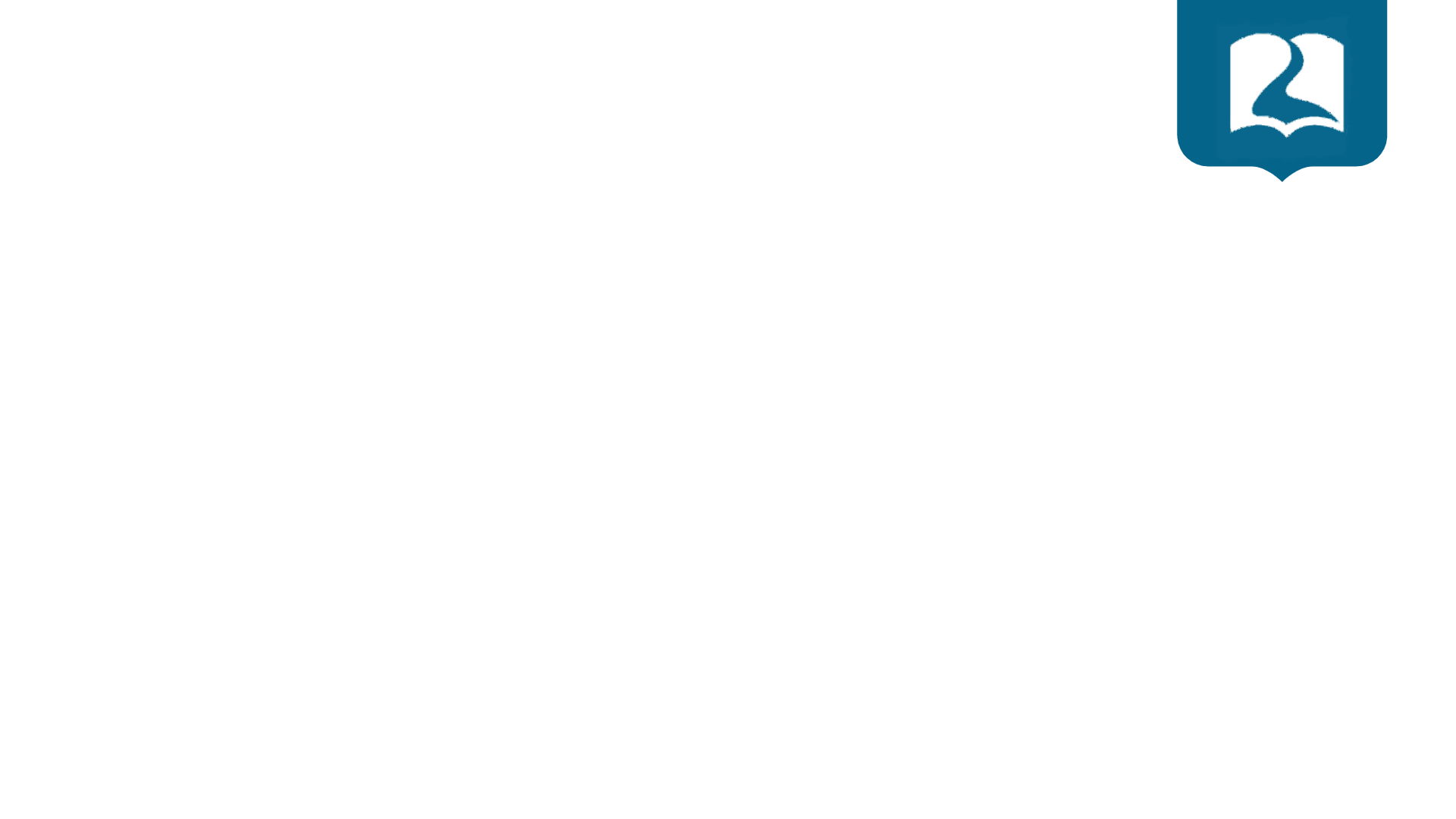 Además de eso, a veces el Espíritu Santo le instaba a citar en sus artículos o libros, verdaderas gemas literarias extraídas de otros autores. Ella jamás se consideró infalible ni ponía sus escritos en nivel de igualdad con la Biblia, pero creía firmemente que sus visiones tenían origen divino y que sus artículos y libros eran producidos bajo la dirección del Espíritu de Dios. Evangelista por naturaleza, su principal preocupación era la salvación de las personas.
Elena de White era extremamente generosa y daba buen ejemplo de cristianismo práctico.
Elena de White murió el 16 de Julio de 1915. 
Aún hoy, los libros de Elena de White siguen ayudando a las personas a encontrar al Salvador, a aceptar su perdón, a compartir esas bendiciones con los demás y a vivir en la expectativa del cumplimiento de la promesa del pronto regreso de Cristo.
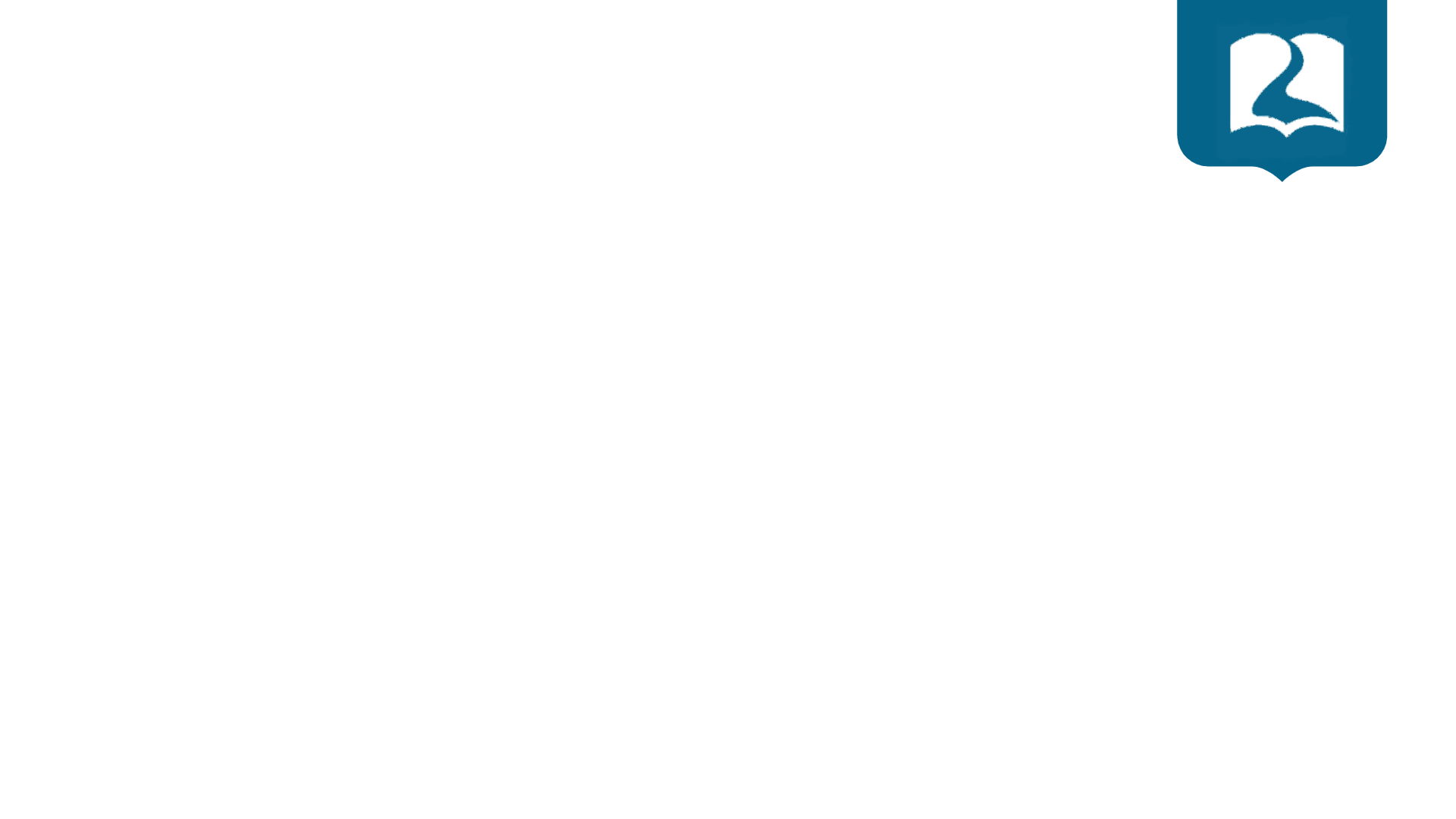 ¿Qué creen?
28 creencias fundamentales que sostiene la Iglesia Adventista del Séptimo Día:

Las Santas escrituras. 
La trinidad.
Dios Padre.
Dios hijo. 
Dios Espíritu Santo. 
La creación. 
La naturaleza del hombre. 
El gran conflicto. 
Vida, muerte y resurrección de Cristo. 
La experiencia de Salvación. 
La iglesia.
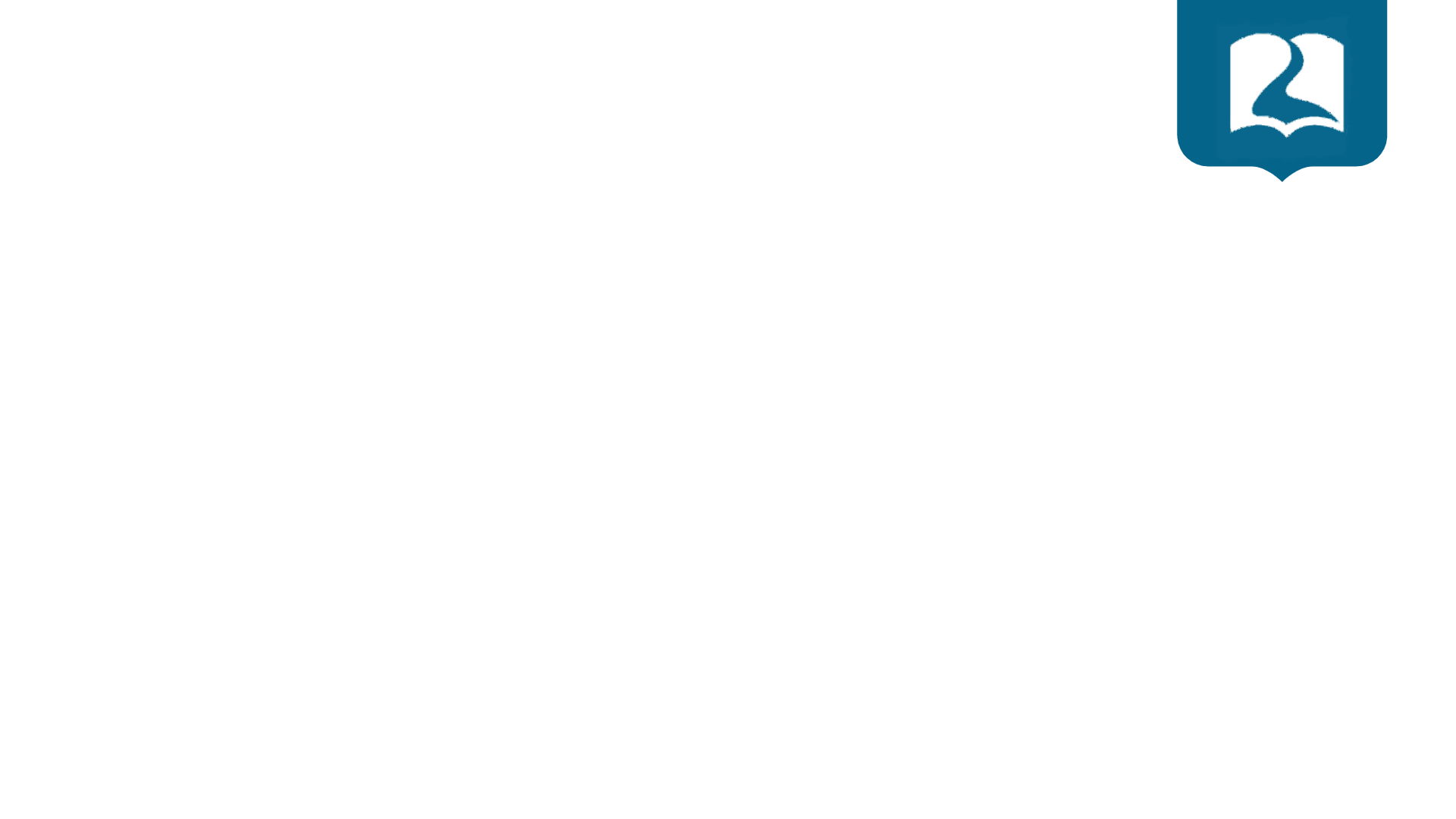 El remanente y su misión 
Unidad en el cuerpo de Cristo 
El bautismo 
La cena del Señor 
Dones y ministerios espirituales 
El don de la profecía 
La ley de Dios 
El sábado 
La mayordomía 
Conducta cristiana 
Matrimonio y familia 
El ministerio de Cristo en el santuario celestial
La segunda venida de Cristo 
Muerte y resurrección 
El milenio y el fin del pecado 
La nueva tierra
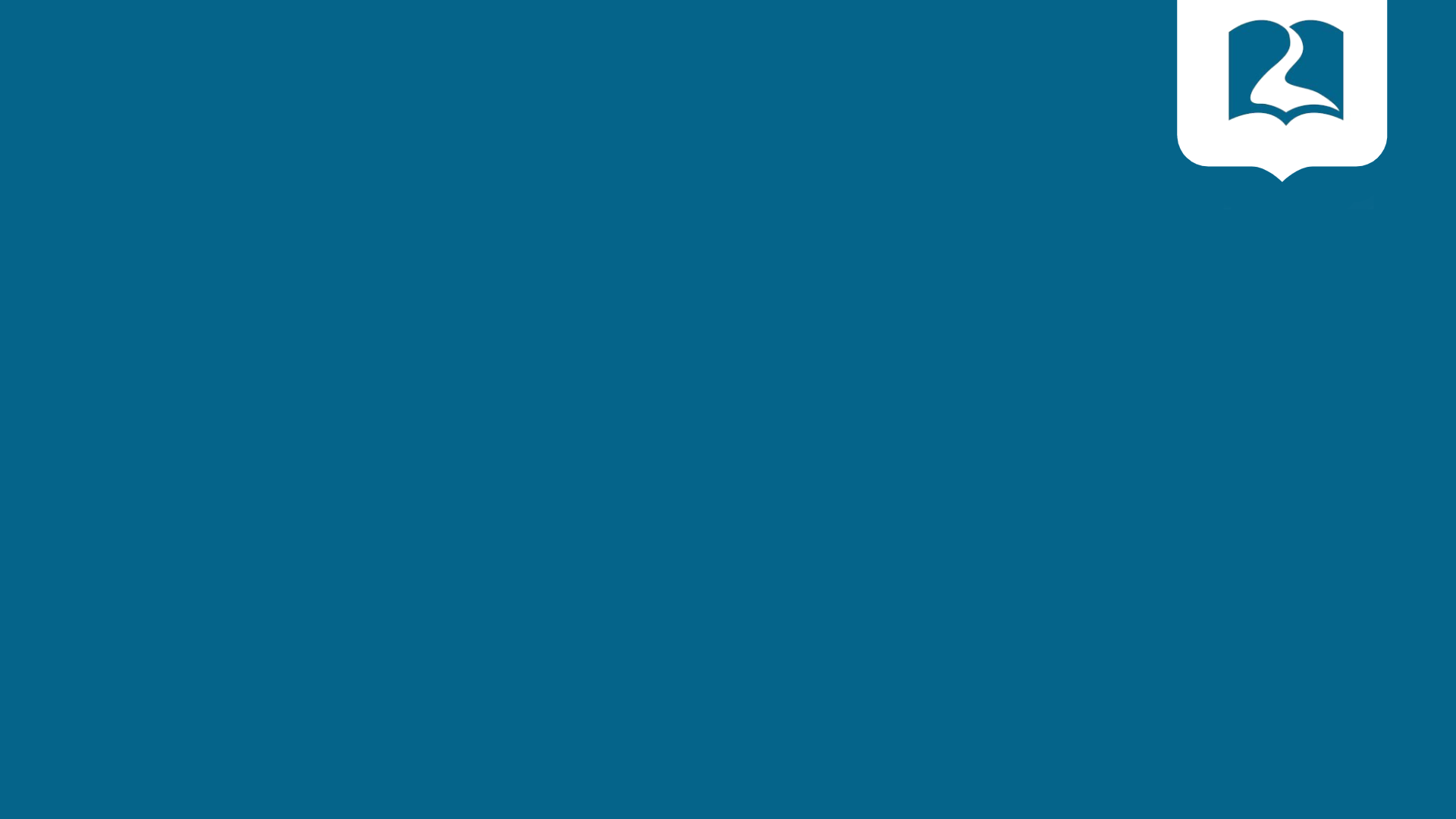 Oremos
INSTITUTO DE LIDERES CRISTIANOS
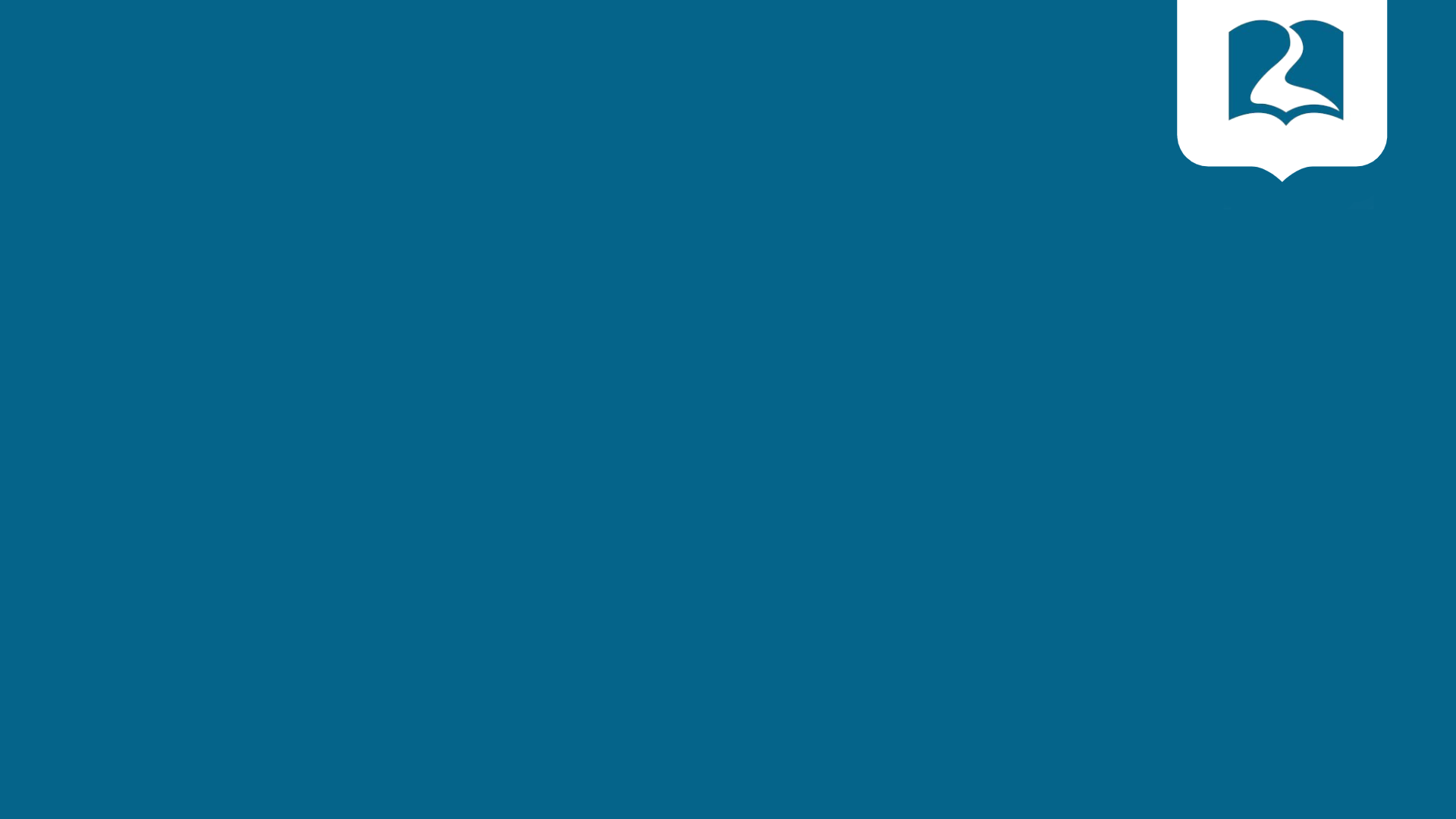 Gracias y bendiciones
INSTITUTO DE LIDERES CRISTIANOS